ID / Nombre del Proyecto
Tema del proyecto
Información gráfica necesaria
Información escrita necesaria
LÁMINA 1
4
Repentina
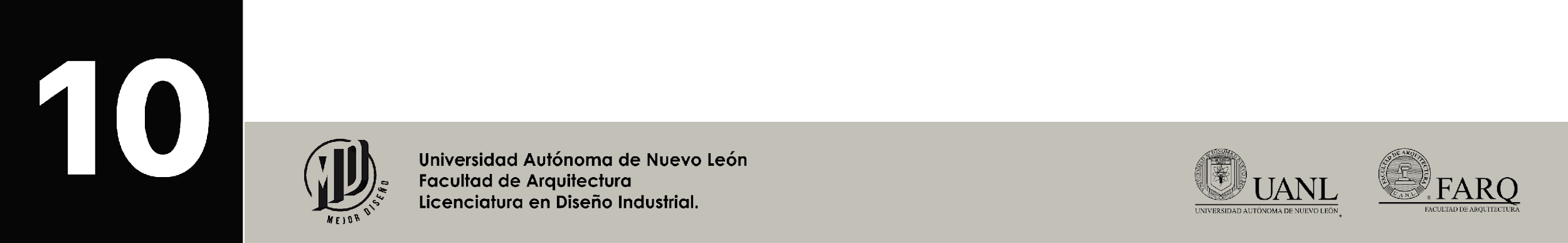 Nombre del alumno:____________________________
Correo:_________________________________________
Tel:_____________________________________________
ID / Nombre del Proyecto
Tema del proyecto
Información gráfica necesaria
Información escrita necesaria
LÁMINA 2
4
Repentina
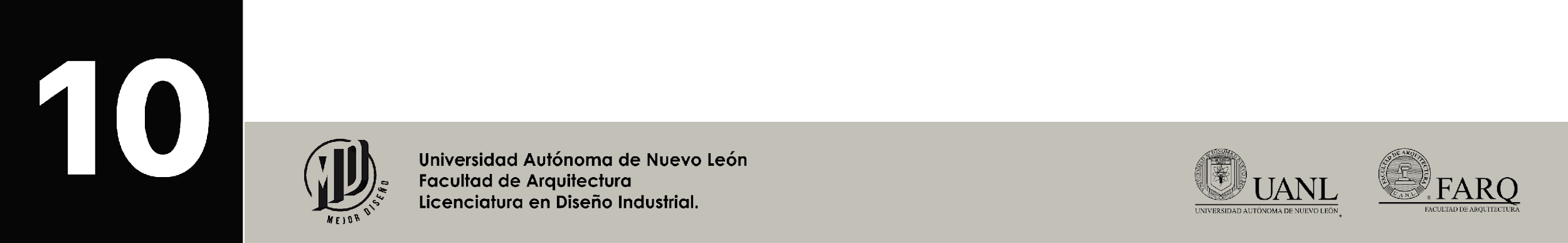 Nombre del alumno:____________________________
Correo:_________________________________________
Tel:_____________________________________________